Tavolo Regionale per le  Disabilità Uditive
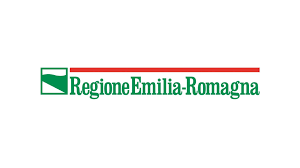 La raccolta periodica dei dati ha permesso uno studio Epidemiologico dell’ipoacusia nella nostra Regione
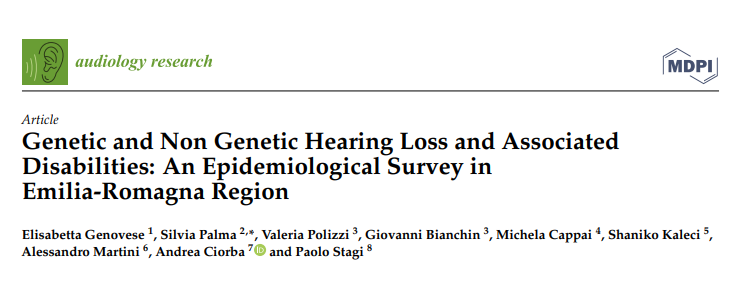 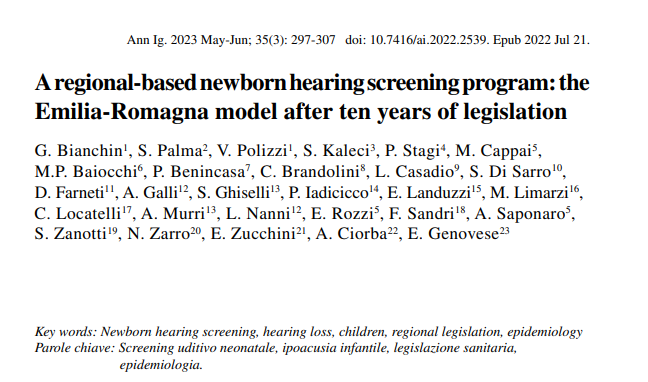 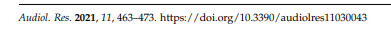 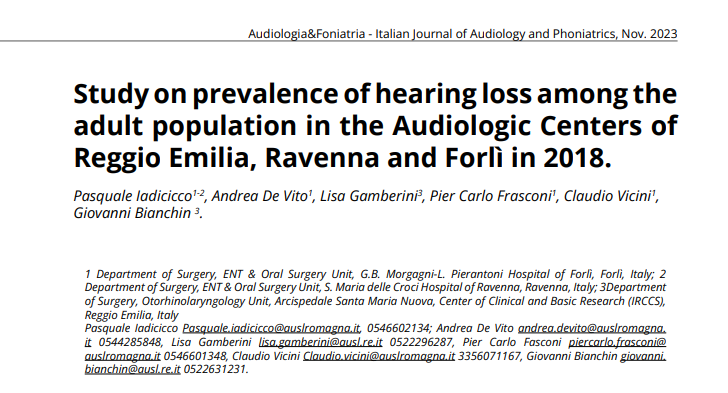 Gruppo regionale disabilità uditive
Ultimo triennio
Proposte di aggiornamento Delibera Regionale 694 del 23 maggio 2011 “Screening uditivo neonatale, percorso clinico ed organizzativo per i bambini affetti da ipoacusia in Emilia-Romagna
 
Utente ipoacusico 0 – 18 anni: presa in carico e riabilitazione 

Epidemiologia della sordità nella Regione Emilia-Romagna 

Nuova organizzazione del TADU: proposte operative 

Accessibilità ai sistemi di comunicazione
Proposte di aggiornamento Delibera Regionale 694 del 23 maggio 2011 “Screening uditivo neonatale, percorso clinico ed organizzativo per i bambini affetti da ipoacusia in Emilia-Romagna
Alla luce delle esperienze maturate e tenendo conto della recente letteratura che ha spinto anche l’   Istituto Superiore di Sanità (ISS) a fornire un aggiornamento delle  raccomandazioni sullo screening uditivo a livello nazionale, abbiamo elaborato una relazione  con la quale si propone di aggiornare e integrare le raccomandazioni regionali contenute nell’allegato 2 della precedente delibera 694 “Screening perdita congenita dell’udito” .

Protocollo screening
Fattori di rischio
Sorveglianza
Formazione operatori
Informativa alle famiglie
Proposte operative
Utente ipoacusico 0 – 18 anni: presa in carico e riabilitazione
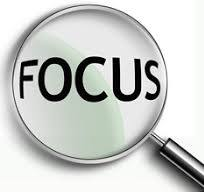 TEMPISTICA DELLA TRANSIZIONE DALL’ AUDIOLOGIA   ALLA NEUROPSICHIATRIA INFANTILE
MODALITA’ DI TRANSIZIONE 
PERCORSO ACCOGLIENZA -VALUTAZIONE- APPROFONDIMENTO DIAGNOSTICO IN NPI
PERCORSO PRESA IN CARICO RIABILITATIVA 
LA RIEDUCAZIONE O ABILITAZIONE 
TRATTAMENTO CLINICO MULTIDISCIPLINARE  DIRETTO
TRATTAMENTO CLINICO MULTIDISCIPLINARE  INDIRETTO
Epidemiologia della sordità nella Regione Emilia-Romagna
Si è analizzata la incidenza negli adulti della sordità uguale o superiore a 55 dB di perdita media che è il valore per avere diritto alla protesi acustica tramite Servizio Sanitario Nazionale.
I risultati della prevalenza in questo studio sono del 6,4 ‰ della popolazione adulta. La ipoacusia neurosensoriale aumenta progressivamente con l’aumento dell’età.
Utilizzando questo dato di prevalenza, come rappresentativo della realtà regione Emilia-Romagna, è possibile stimare la condizione di ipoacusia nel territorio come segue:
il dato più recente dell’Ufficio di Statistica della Regione Emilia-Romagna riporta una popolazione residente di 4.458.006 stimando così 28.531 persone (6,4 ‰)  affette da sordità grave, severa e profonda e potenziali fruitori di protesi acustiche.
L’attuale contributo fornito ai portatori di protesi acustica è di 1200 euro per una stima di potenziale spesa protesica di 34 milioni di euro.
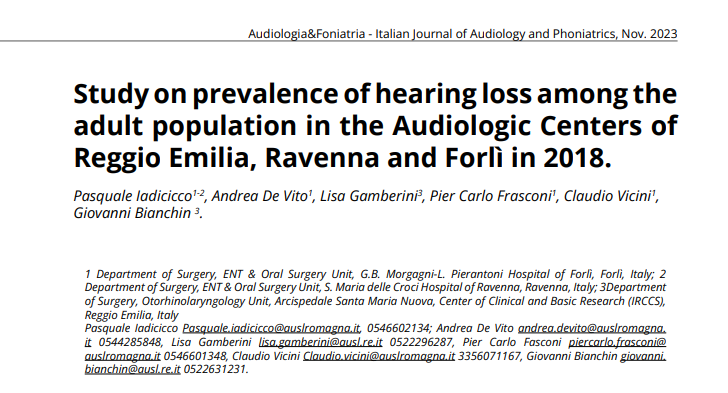 Nuova organizzazione del TADU: proposte operative
Ai fini dell’adempimento della legge Regionale 2 Luglio 2019  che prevede la presa in carico anche del paziente ipoacusico adulto specie quello con problematiche riabilitative si è cercato di strutturare  percorsi clinico organizzativi comuni e conseguenti percorsi aziendali che permettano  continuità assistenziale della persona con sordità, sordocecità o ipoacusia allo scopo di garantire efficaci modalità di comunicazione e coordinamento tra i diversi servizi e professionisti coinvolti.



Si è così elaborato un documento che sintetizza alcune caratteristiche che dovrebbe avere questo tavolo.
Accessibilità ai sistemi di comunicazione
Raccomandazioni